Gestão Estratégica
                                     
                                
                                         
                                         Cristiane Longaray
                                         Janete Arcari
                                         Patrícia Bulgarelli
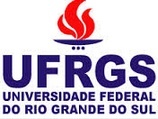 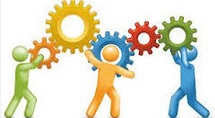 Planejamento Estratégico Organizacional
É a construção de um futuro desejável, dos elemento para se alcançar esse futuro, tendo em conta a identidade organizacional e questões do ambiente que podem operar de maneira positiva ou negativa sobre ela.

O ambiente é instável, é preciso ter flexibilidade e entender a dinamicidade do ambiente para garantir a sobrevivência a ele.
Elaboração de um Plano Estratégico
Para garantir o funcionamento, legitimidade e resultados do mesmo é imprescindível que cada funcionário tenha plena  consciência da missão institucional, dos resultados globais desejados e comprometimento, para, assim, identificar o espaço de sua contribuição individual. 
Valorização dos funcionários:
Remuneração;
Compartilhamento de informações;
Capacitação
Passos do Planejamento Estratégico
Missão: quem somos e  de onde partimos. O que ela faz e para que o faz, de forma clara e sucinta.
Ações da organização;
Seu público;
Seus objetivos e 
Meios ou ferramentas de realização das ações.
A idéia da missão é nortear todas as ações e decisões tomadas dentro das organizações e que ela esteja presente no dia a dia.
Visão do futuro: aonde queremos chegar.
Definir horizontes de médio ou longo prazos;
Onde e como a organização deverá estar no futuro.
Valores e princípios: nortear as decisões e ações das organizações.
Universalidade;
Integralidade da Assistência;
Participação da Comunidade;
Descentralização;
Preservação da Autonomia;
Igualdade da Assistência à Saúde;
Direito à Informação.
Análise do Ambiente: conhecer e avaliar ameaças e oportunidades à solução dos problemas para atingir os objetivos.
Ambiente externo (oportunidades e ameaças)
Ambiente interno (pontos fortes e fracos).
Objetivo Estratégico: a concretização dos passos necessários para o alcance dos resultados de futuro almejados. Prazo para cumprir a Missão. 
No SUS – Pactos pela Saúde
Metas: atingir os objetivos estratégicos. Devem ser realistas e desafiadoras e não inatingíveis.
Indicadores: acompanham as metas e as quantificam através de fórmulas.
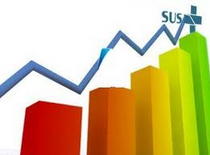 Qualidade no setor público
Importante para o gestor público – a satisfação do cliente
Cidadão ainda com percepção negativa
Resistência à mudanças
Atingir os resultados com maior qualidade
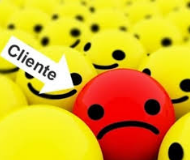 A qualidade do serviços prestados ao cidadão depende da qualidade dos processos.
O processo produz resultados na forma de produto intermediário (gerado ao final de cada passo) e produto final (processo como um todo)
E ainda pode ser, produto interno (utilizados pela própria organização) e produto externo (destinados ao ambiente)
Gestão por Processos
Processo é um conjunto de atividades relacionadas que tem o objetivo de atingir os resultados.
Desafio: as organizações são compostas de pessoas, tecnologia, recursos e processos interdependentes e interrelacionados que devem perseguir os mesmos objetivos e, cujos desempenhos podem afetar positiva ou negativamente a organização em seu conjunto.
Categorização dos processos de organização de acordo com o grau de complexidade:
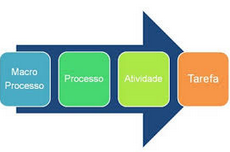 Fluxograma é um diagrama  que tem a identificação dos passos necessários para execução de um processo qualquer.
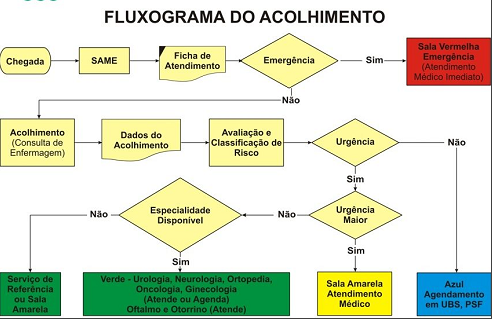 Indicadores
O uso de indicadores facilita o planejamento ao apontar momentos significativos de variáveis relevantes em programas, projetos e ações.
Propriedades dos indicadores:
Relevância
Validade
Confiabilidade
Grau de cobertura
Sensibilidade
Especificidade
Inteligibilidade
Comunicabilidade
Factibilidade para obtenção
Periodicidade na atualização
Desagregabilidade
Historicidade
É raro o indicador que contém todas estas propriedades.
Administração do tempo
Dois instrumentos:
Bússola – mostra a direção - ESTRATÉGIA 
Agenda – organiza as ações (objetivos) – TÁTICA
Extrapolar a otimização do tempo – fazer mais em menos tempo.
Atingindo o equilíbrio entre a conquista dos objetivos e tempo alocado, é necessário transcender, ou seja, ter tempo livre e saber usufruí-lo. Tempo é bem mais que dinheiro, é QUALIDADE DE VIDA.
O tempo é inelástico, ou seja, 
não podemos guardar ou esticar.

 Muitos de nós vivemos no 
passado ou no futuro, evitando 
viver no aqui-agora, porque 
o passado nos dá identidade e 
o futuro contém uma promessa 
de salvação e de realização.
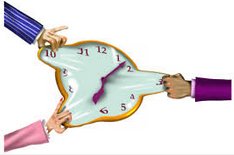 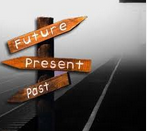 Sete passos para o domínio do tempo:
Desenvolver visão, linha de objetivos de vida
Determinar papéis de vida
Definir tarefas estratégicas
Formular de maneira empreendedora os objetivos para o ano
Planejamento eficiente com prioridades semanais
Cumprir eficientemente as tarefas diárias
Arranjar energia, força e autodisciplina-base para o seu sucesso diário.
Matriz de prioridades
Urgente e importante: crises, problemas mais urgentes, telefonemas críticos – solucionar imediatamente
Importante, mas não urgente: ações preventivas, desenvolvimento profissional – planejar e colocar prazos a tempo
Urgente e não importante: telefonemas, prioridades dos outros – atividades devoradoras de tempo, temos que eliminar, reduzir, delegar
Não importante e não urgente: a maior parte das reuniões, conversa fiada – atividade devoradora de tempo, temos que eliminar, reduzir
O MAIS IMPORTANTE RARAS VEZES É URGENTE, E O URGENTE RARAS VEZES É IMPORTANTE.
Instrumentos práticos
Listar os problemas não é difícil, difícil é encontrar soluções para essas dificuldades. As soluções são o bom senso, mas o mais difícil é conseguir o bom senso.
Lista Mestra (curto, médio e longo prazo)
Lista de Lembretes (tudo que tem que fazer)
Priorização – Matriz de Prioridades
Agenda (semanal e diária)
Delegação de Tarefas e  Follow-up
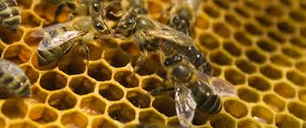 O SUS necessário e o SUS possível: estratégias de gestão. Uma reflexão a partir de uma experiência concreta.

Luis Eugenio Portela Fernandes de Souza
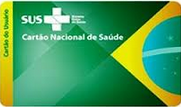 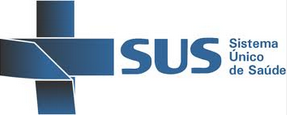 A implantação do SUS requer uma sociedade em que todos os cidadãos tenham assegurado um padrão de vida digno. É difícil se pensar em um sistema de saúde universal e equitativo em um país, como Brasil, onde a muitos faltam condições de sobrevivência.
Se é difícil ter um SUS implantado nas atuais condições sociais do país, não é menos difícil reverter esse quadro sem uma política de saúde baseada nos princípios de universalidade e equidade.
O SUS é uma estratégia das mais importantes para a construção de um país socialmente justo. 
 O SUS necessário está definido nos seus princípios legais, já o SUS possível é o que se encontra no cotidiano dos serviços de saúde. Apesar de grandes avanços, desde os anos noventa, ainda está longe de ser o SUS necessário.
As estratégias para alcançá-lo são eminentemente políticas, tem a  ver com a luta pelo poder, de um lado os beneficiários, do outro os que podem melhorar suas condições de vida com o funcionamento efetivo do SUS. A realidade brasileira, há uma maioria de pessoas pobres que dependem do SUS para acessar serviços de saúde.
Contudo, há  em oposição a maioria, grupos que se beneficiam das dificuldades do SUS:
os que tem negócios no setor privado da saúde;
os que vendem insumos para serviços de saúde;
os que se opõem a maioria dos investimentos públicos sejam na saúde ou em qualquer área que represente um risco de menor remuneração do capital financeiro;
e pessoas com nível de renda alto ou médio que, tendo resolvido sem o SUS parte dos seus problemas de acesso aos serviços de saúde, não se mobilizam em favor de sua melhoria.
A luta política se desenrola nos mais diversos planos da vida social, no caso da saúde, as diferentes propostas de organização da atenção são objetos de disputa nos planos ideológicos, econômico e institucional.
No plano institucional, a gestão de organizações públicas de saúde, é uma relevante arena de disputa entre defensores e opositores do SUS, já que as instituições de saúde representam espaços de exercício de poder.
Estratégias de gestão que aproximem o SUS possível do SUS necessário:
1º – compreender a implantação do SUS  como umas luta política;
2º – é útil adotar um conceito amplo de gestão, devido sua abrangência. Pode-se distinguir seguindo Garcia:
Macrogestão: refere-se a ações de formulação de políticas;
Mesogestão: relaciona atividades de condução de uma organização;
Microgestão: referente a coordenação dos processos de trabalho desenvolvidos em uma organização.
Deve-se ainda considerar os três níveis de gestão nas diferentes dimensões da administração da saúde, que correspondem as atividades-fins que o gestor é obrigado a desenvolver para cumprir seu papel de dirigente. 
 
O artigo relata quatro objetivos da gestão:
1. Sustentação social do projeto político do SUS;
2.  Viabilização institucional do projeto político;
3. Fortalecimento da condução técnica da condução técnica da organização de saúde;
4. Garantia da coordenação administrativa da organização.
A dimensão sociopolítica
Contempla as ações voltadas para obter o apoio da população às políticas do SUS, em tese a população apoia a efetivação do SUS, na prática é necessário que percebam os benefícios que este traz,  para que se mobilizem em sua defesa.
Apesar de haver expansão significativa dos serviços nos últimos anos, persistem dificuldades de acesso motivadas pela baixa oferta e problemas de qualidade técnica.
A estratégia fundamental para aproximar SUS possível do SUS necessário é conquistando o apoio da população, tanto na expansão quanto a melhoria da qualidade dos serviços prestados.
Nível macro: eles elegeram duas frentes para qualificar e expandir, Atenção Básica, através do Programa da Saúde da Família e Atenção as Urgências através do Serviços de Atendimento Móvel de Urgência (SAMU).
Nível meso: comando de diversos setores- áreas técnicas – administrativo – financeiro.
Criaram também uma Assessoria Especial  de Gestão Participativa para coordenar processo de apoio à participação popular.
Nível micro: Gestor tem que acompanhar os processos de trabalho de ações de expansão e melhoria dos serviços.
As medidas produziram resultados positivos quanto a participação popular. Instalou-se novo CMS muito mais ativo; organização de vários conselhos locais; capacitação dos conselheiros. No que tange a expansão e melhoria dos serviços, a implantação do SAMU repercutiu positivamente junto a população. O PSF que teve avanços no primeiro ano de gestão, depois foi regredindo por irregularidades no repasse financeiro da SMF para a SMS.
A dimensão institucional
A estratégia mais importante nesta dimensão é conseguir identificar os interesses comuns, distintos e conflitantes existentes entre as instituições fortalecendo as relações e neutralizando adversos.
Pela configuração do SUS o alcance das metas em saúde depende da conjunção de esforços das três esferas de governo bem como uma boa articulação política.
Ainda na dimensão institucional, vários aspectos de articulações que devem ser consideradas para se obter bons resultados, entre eles foram citados:
Poder Legislativo;
Poder Judiciário;
Mídia
Demais órgãos do governo (outras secretarias)
Dimensão técnico-sanitária
Dimensão que confere especificidade à gestão da saúde, conduz a organização conforme os preceitos técnicos da saúde coletiva.
O setor saúde apresenta particularidades que torna complexa a forma de administrá-lo.
Entre elas, a ética médica, relação medico-paciente; ética administrativa baseada nas decisões que visam coletivo, os problemas do cotidiano que são multidimensionais e sem esquecermos das situações de emergências.
Políticas de saúde remetem a ideia de modelo de atenção. 
Modelo de atenção dimensiona a forma de combinações das tecnologias. 
O SUS necessário só se materializará quando em um modelo de atenção integral com ações curativas e individuais bem como ações promocionais e preventivas de saúde.
A dimensão técnico-sanitária realiza atividades de planejamento e avaliação. Entre eles: Plano Plurianual de Saúde, Programação Anual e Relatório de Gestão.
As organizações públicas têm particularidades que dificultam a racionalidade técnica, sendo:  
influências do contexto político; 
capacidade de decisões limitadas por autoridades externas; 
obrigação de seguir normas definidas por outras instâncias organizacionais.
Dimensão administrativa
ações de mobilização e de uso eficiente dos recursos humanos, financeiros e materiais;
a força de trabalho em saúde representa um nó crítico  para a gestão do SUS.
qualificação do quadro de pessoal, implantação do plano de cargos, carreira e vencimentos.
Sistema de avaliação, considerando tanto desempenho individual quanto coletivo da US.
 Foram eleitos dois critérios para avaliação, política de humanização e controle da tuberculose. O resultado condicionado a incentivo salarial.
Recursos financeiros, autonomia de gerenciamento, limites estabelecidos na EC 29.
Desafios na microgestão é conseguir que a área financeiro-administrativa e a área técnica trabalhem de maneira coordenada. 
Gestão de materiais, alto grau de centralização na Secretaria da Administração, serviços terceirizados.
Definição de fluxos.
Comentários finais
Implantação do SUS universal, integral e equitativo, depende de mudanças sociais que extrapolam o espaço de governabilidade dos gestores de saúde o que não diminui a importância do papel desses agentes.
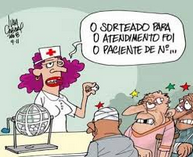